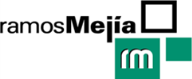 P145
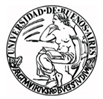 Nódulos pulmonares y pleuropulmonares únicos: una forma poco frecuente de presentación de Tuberculosis
TRULLAS M. FLORENCIA, SZWARSTEIN PABLO, PASCANSKY DANIEL, PASCANSKY M, SIVORI MARTIN.
Htal General de Agudos Dr. J. M. Ramos Mejía - Unidad de Neumotisiología. Centro universitario – UBA
Según el Boletin oficial de Ministerio de Salud, en Argentina durante el año 2023, se registró una tasa de notificación por Tuberculosis 10,3 % más alta que la del 2022. Dentro de las  razones multifactores que explican el aumento de casos, la demora en el diagnostico  por formas de presentación no típica es una de ellas. Dentro de sus presentaciones imagenologicas inusuales, un nódulo pulmonar, puede ser la única anomalía observada en las radiografías de tórax en aproximadamente el 5% de los pacientes con TB activa1 .  Se presentan tres Casos clínicos de tuberculosis pulmonar con presentación nodular.
CASO CLINICO 1
Femenina de 22  años, sin antecedentes,
Consulta a por dolor  pleurítico derecho, 
se realiza tomografía computada de tórax 
(TAC) que evidencia   lesión   pleural  derecha, 
pseudonodular  de 1,5  cm  y  granulomas
 calcificados en ápice derecho. Comienza 
tratamiento empírico de primera línea para tuberculosis pulmonar (TBP)  y luego de 30  días, se evidencia en TAC control  crecimiento  del  nódulo  pleural  previo a  3 cm, por lo que  se suspende tratamiento y se decide  punción – aspiración con aguja fina guiada por TAC con  resultado  inflamatorio  sin  células  neoplásicas. Se programa  VATS con resección  de nódulo  de 3 cm  pleural  con resultado  en anatomía patológica (AP):  granulomas necrotizantes  y abundantes bacilos acido alcohol  resistentes, por lo que reinicia tratamiento anfimico. En muestras a cultivo para mycobacterias, contaminado debido a otro rescate bacteriológico en pleura : estenotrofomona maltofila por lo que cumplió 21 días de tratamiento con ciprofloxacina ajustado a sensibilidad y completo tratamiento antifímicos de primera línea con resolución completa de la imagen en tórax y del cuadro clínico.
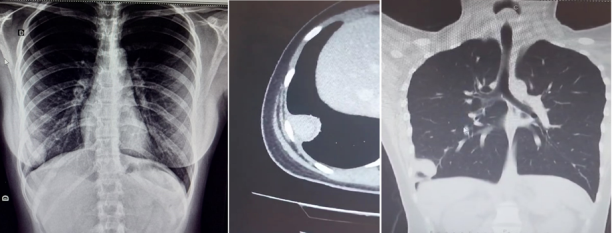 CASO CLINICO 2
Femenina de 73 años, no tabaquista, sin otros antecedentes respiratorios. 
En contexto de control de salud se evidencia lesión nodular de densidad 
grasa, en LM con calcificaciones periféricas, que no se encontraba en 
imagen de torax de 10 años previos. Se realiza punción – aspiración por 
aguja fina, con patología inconclusa, programándose segmentectomia con 
biopsia pulmonar por congelación que evidencia granulomas epiteloides, 
rodeados por abundantes infiltrados linfocitarios con necrosis caseosa 
central y área cavitada con pared fibrosa irregular. Inicio tratamiento antifimico, discontinuándolo, sin finalizar esquema completo.
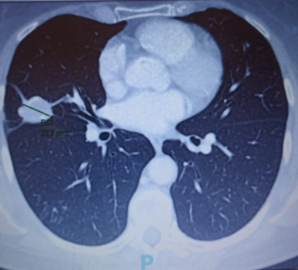 bordes irregulares en LM y LSD. Se solicita PET no captante en mediastino, hipercaptante en ambos nodulos previamente mencionados. Se indica cirugía para toma de biopsia, Presentando en AP: granulomas epiteloides, rodeados por abundantes infiltrados linfocitarios y fibrosis periférica. El paciente se negó al inicio de tratamiento antifimico.
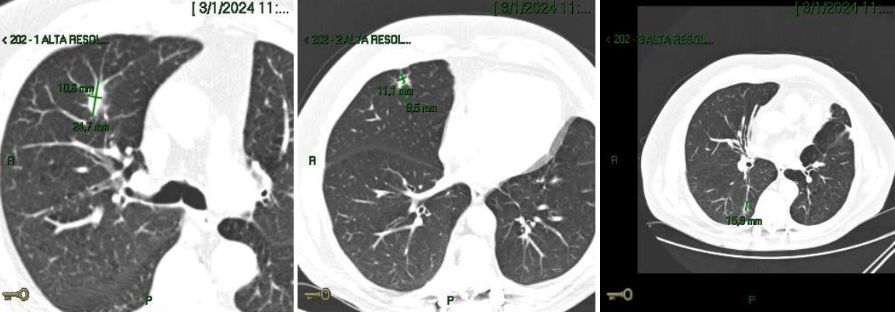 CASO CLINICO 3
 Masculino de 76 años, tabaquista de 60 
paquetes-año, sin  síntomasrespiratorios. 
Se solicita TAC baja dosis como screeing 
de cáncer pulmonar por factores de riesgo evidenciando dos lesiónes nodulares de
CONCLUSION 
Es importante siempre tener presente, aun en ausencia de síntomas a una de las  enfermedades más vieja, versátil y frecuente en nuestro país, la tuberculosis. La demora en el diagnostico pueden llevar a diagnósticos incorrectos, demoras en el tratamiento, cirugías innecesarias y a un aumento en las complicaciones asociadas con la enfermedad.
1. Wetscherek MTA, Sadler TJ, Lee JYJ, Karia S, Babar JL. Active pulmonary tuberculosis: something old, something new, something borrowed, something blue. Insights Imaging. 2022 Jan 9;13(1):3. PMID: 35001143.